Lehn International Chemistry Award
In honor of the distinguished work and lifetime achievements of Dr. Jean-Marie Lehn and his contribution in Chemistry
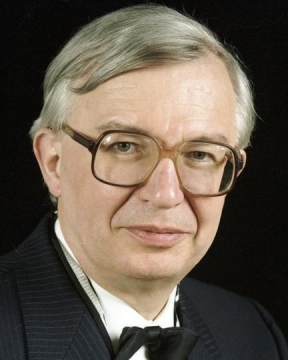 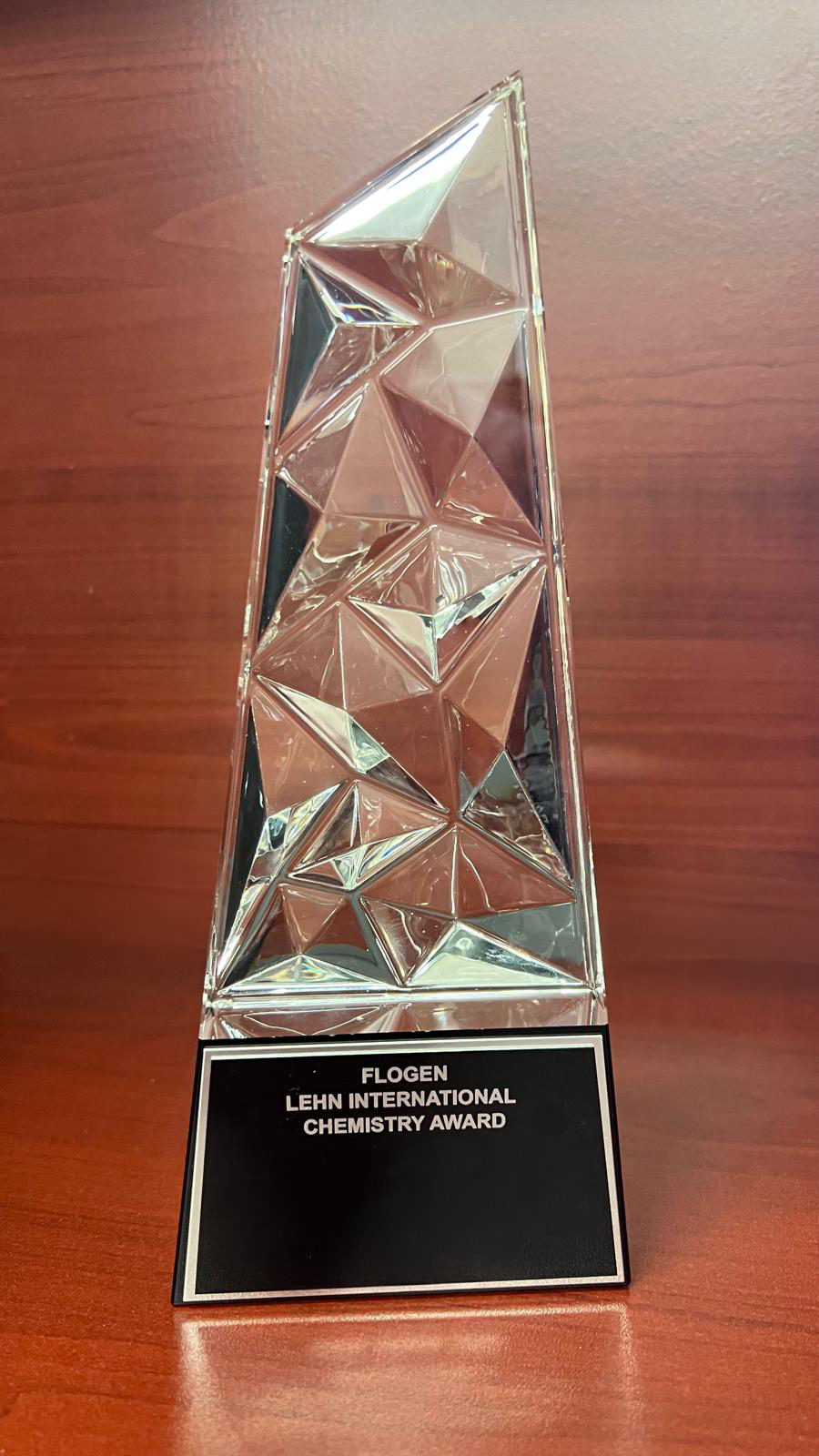 Citation:
“For Leadership in developing and applying new chemical methods and technologies as per FLOGEN Sustainability Framework in the environmental, economic, and social points of view ”
Sustainable Industrial Processing Summit
2024 STARS:
Janusz Lipkowski
Professor
Cardinal Stefan Wyszynski University, Poland

Field: Physical Chemistry
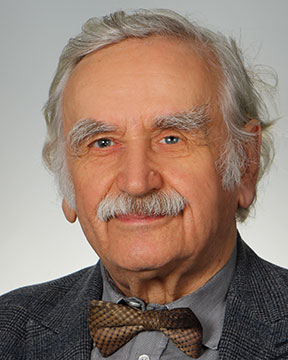 LEHN INTERNATIONAL CHEMISTRY AWARD
FLOGEN STARS OUTREACH
Dr. Janusz Lipkowski receiving the Lehn International Chemistry Award from Dr. Florian Kongoli at FLOGEN SIPS 2024
Dr. Janusz Lipkowski delivering an acceptance speech during the FLOGEN SIPS 2024 award ceremony
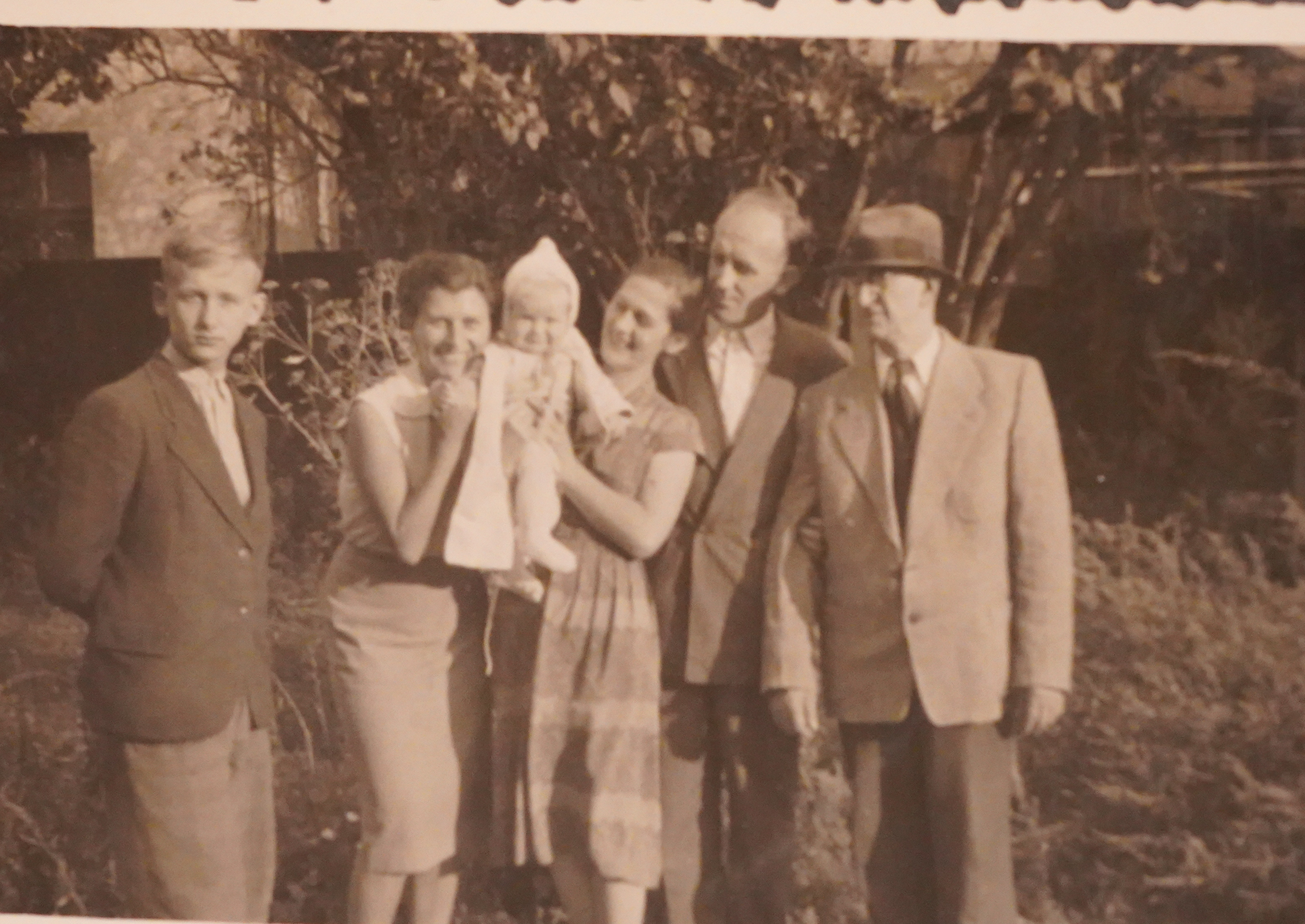 Family meeting, from the right: my grandfather, unckle and aunts…
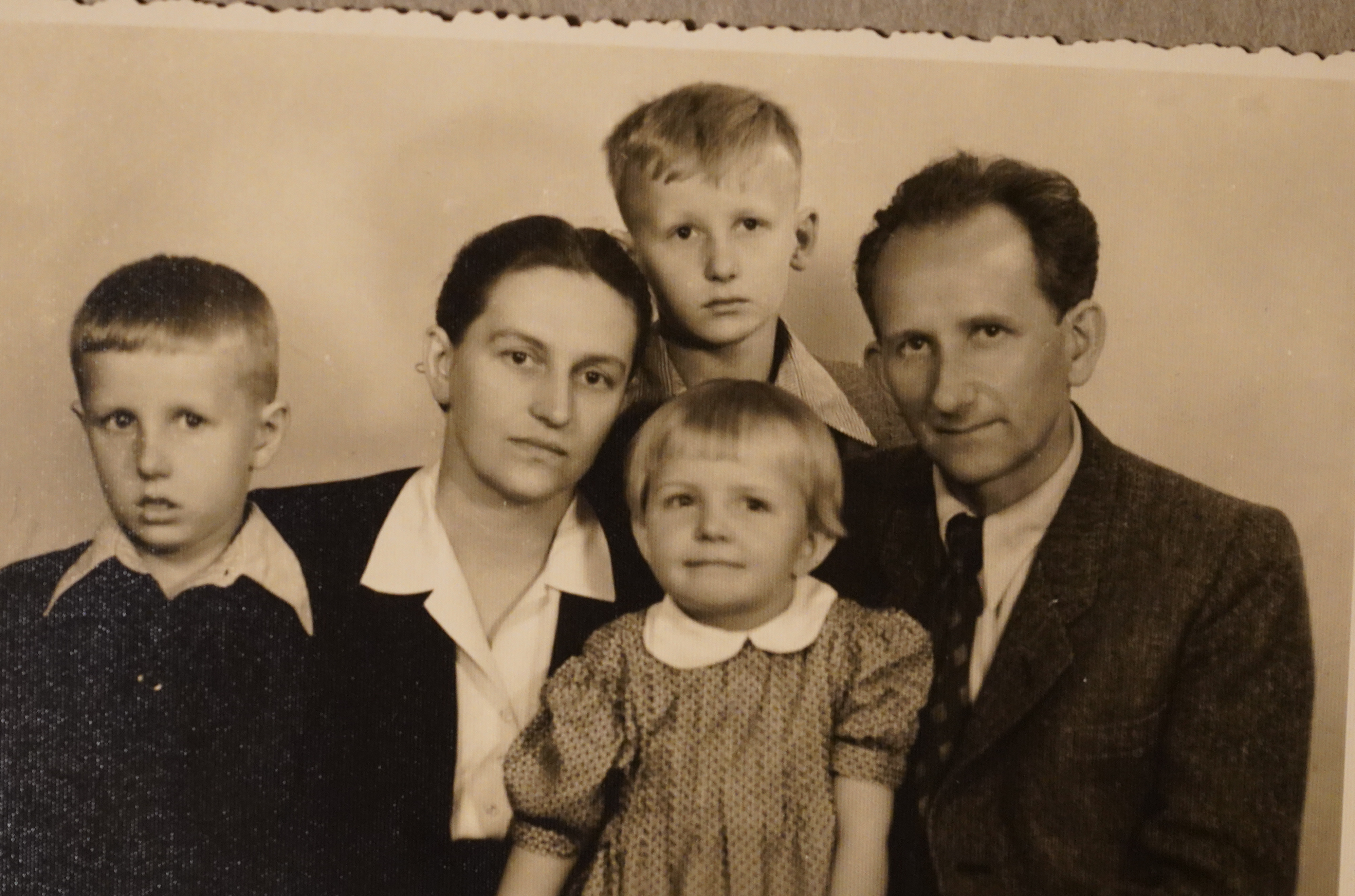 With parents and younger brother and sister
1952
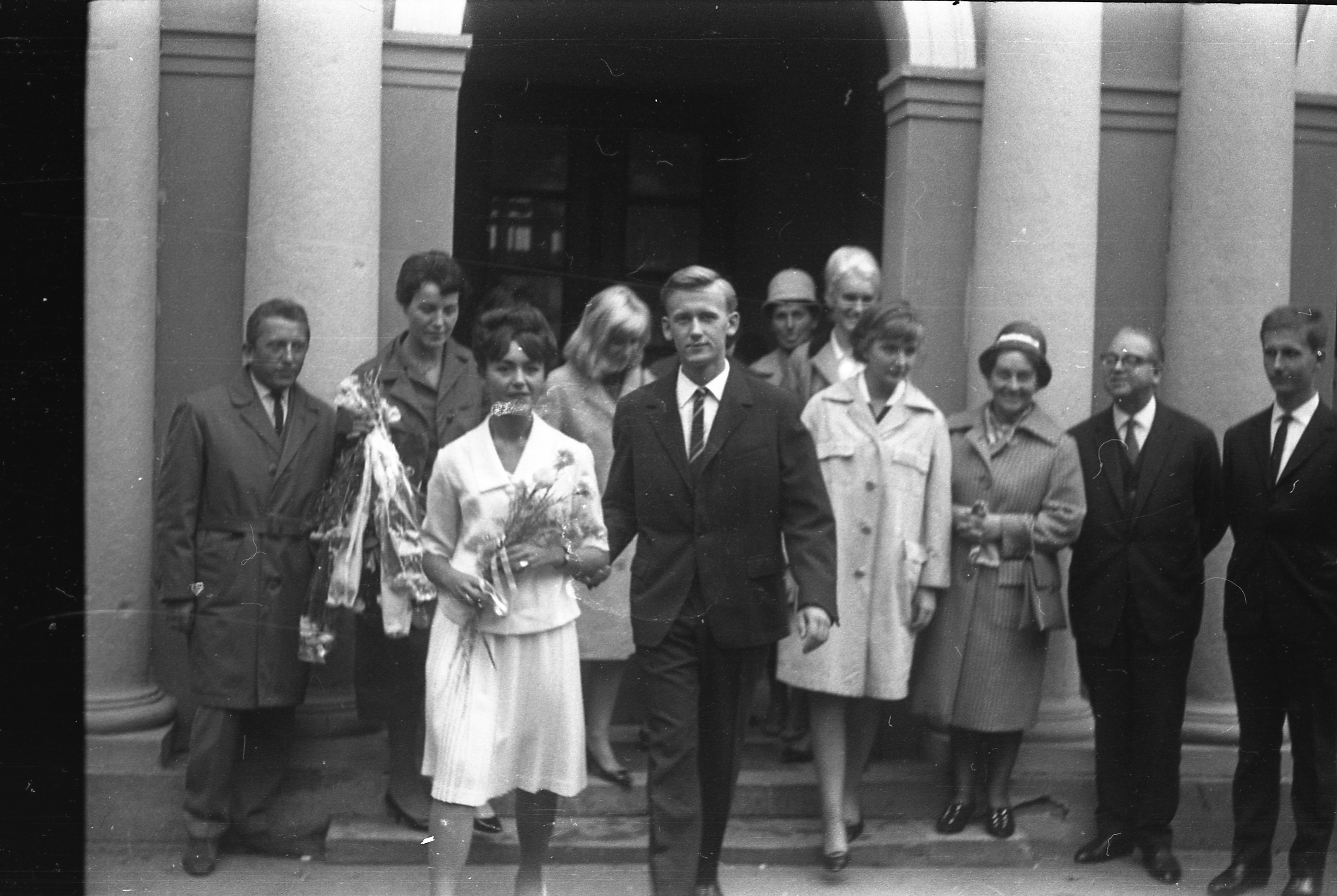 Marriage with Krystyna 1064
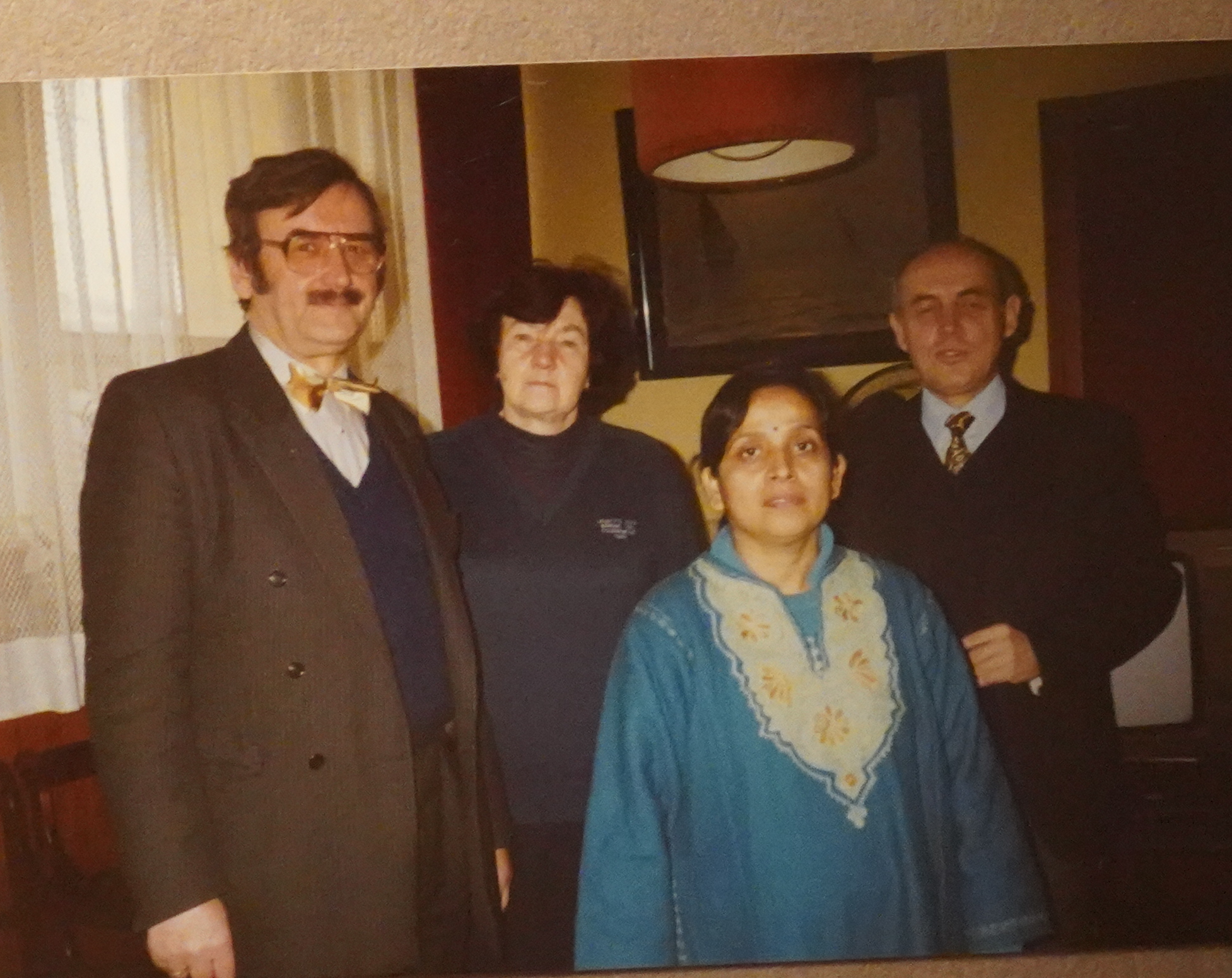 JL – director Anna Grabowska anf Jerzy Pielaszek (deputies)deputy with an Indian PhD student
1996
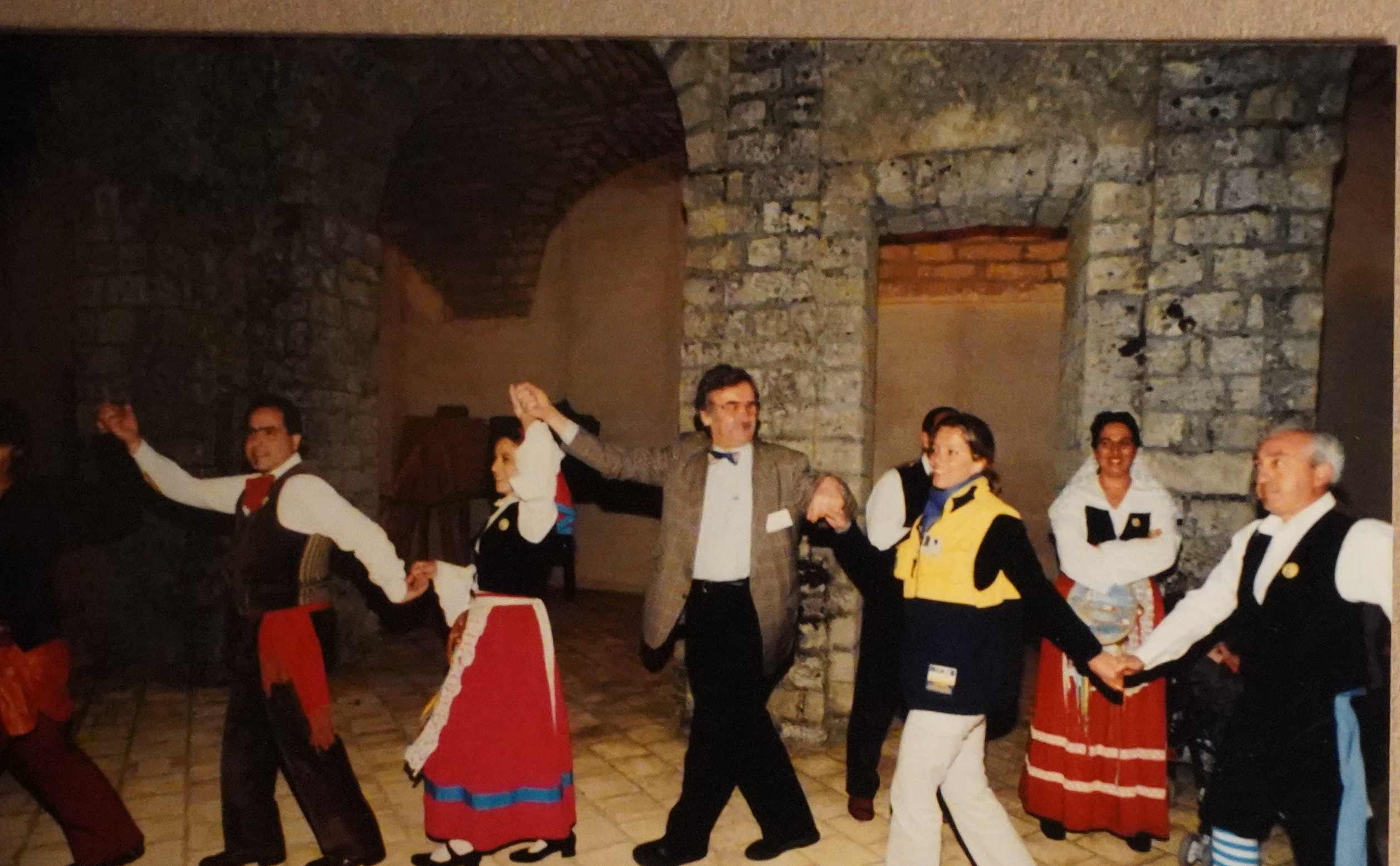 Erice (Italy)
Conference entertainment
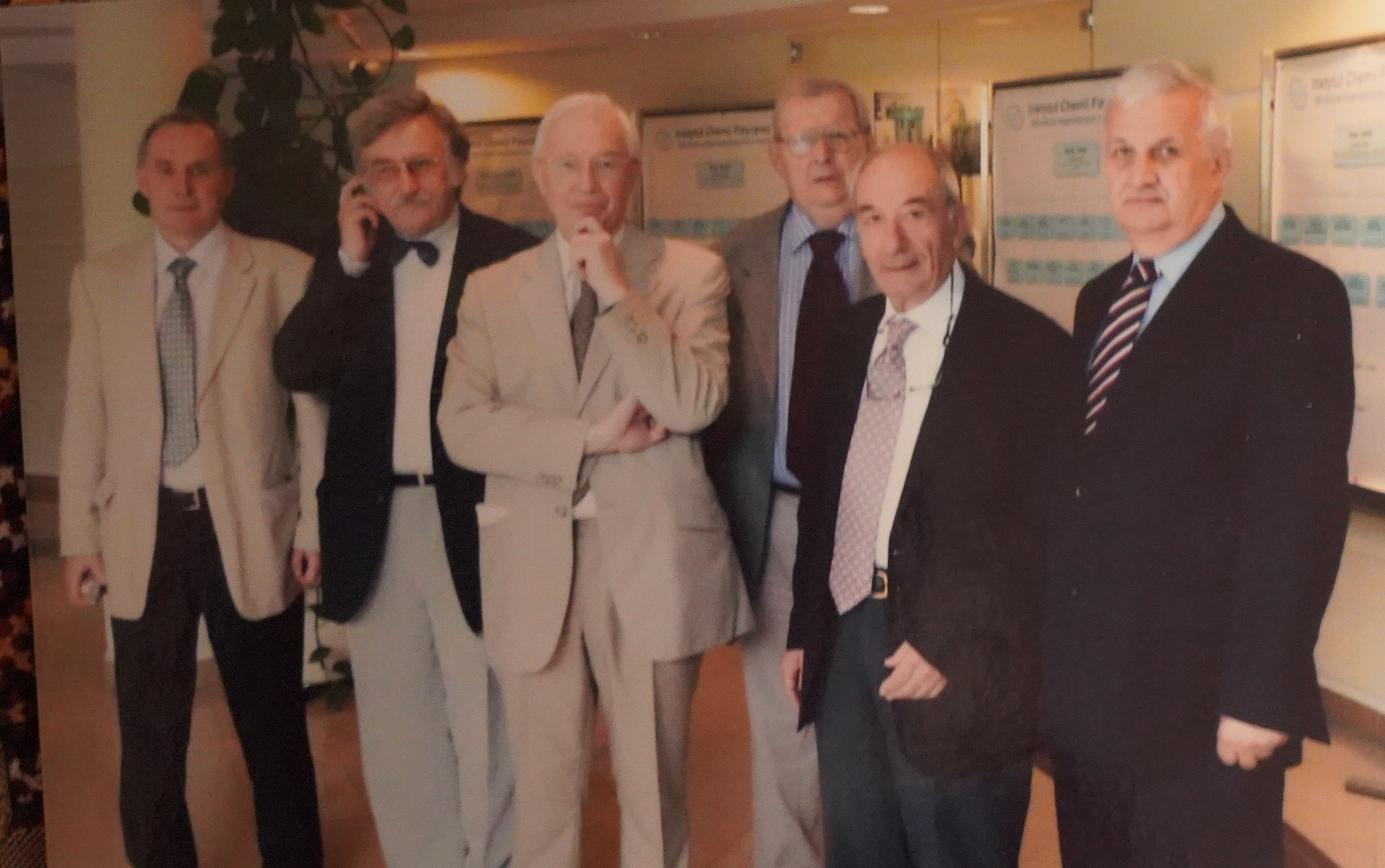 In the Institute:
Vitaly Kalchenko,  JL,, Jean-Marie Lehn, Yurij Simonov and Georgres Tsoucaris
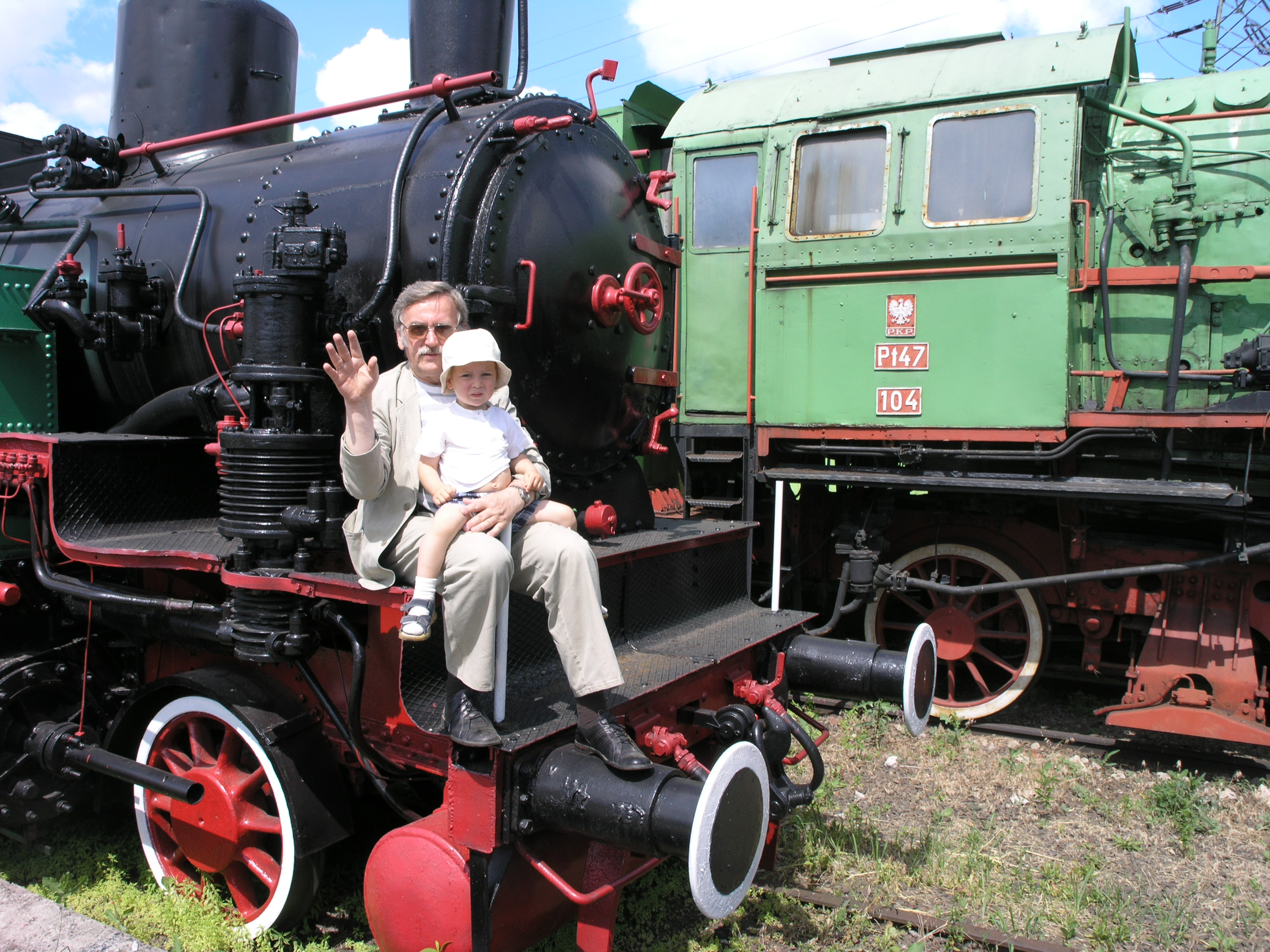 With granson Jaś in the Museum of railways, 2006
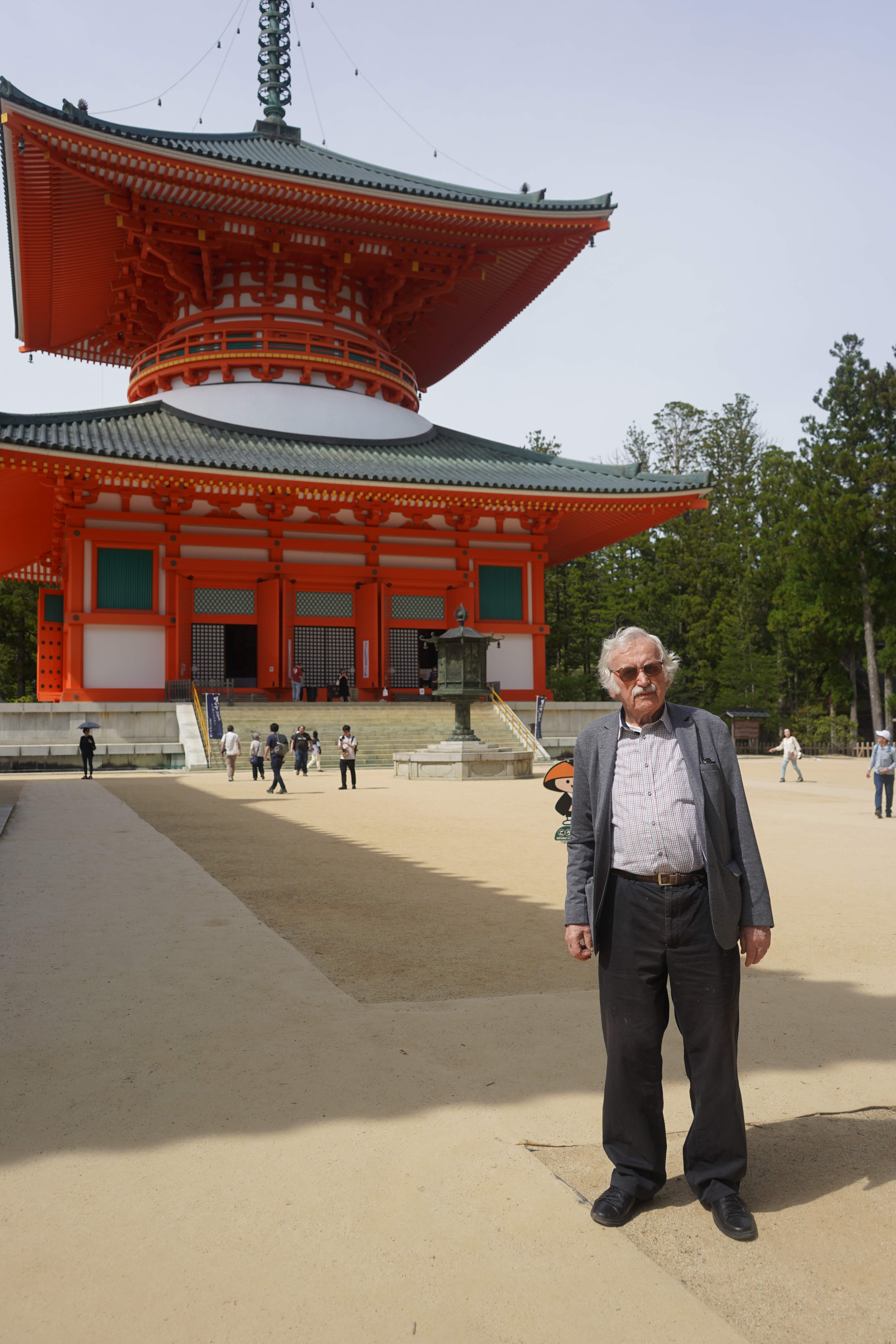 Japan, Osaka – Koyasan 2024